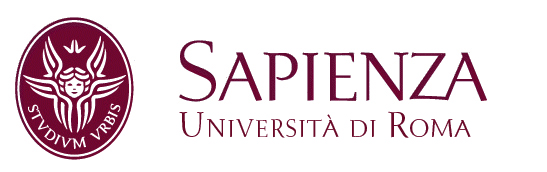 Benessere educativo	 - storia di una ricerca
La promozione del benessere come fattore determinante all’apprendimento
Passi metodologici affrontati
Rilevazione del problema
Definizione del quadro teorico
Definizione delle Ipotesi
Struttura del disegno di ricerca
Operazionalizzazione e scelta degli strumenti
Campionamento
Rilevazione dei dati
Analisi dei dati
Interpretazione dei risultati
[Speaker Notes: Nota grafico: immagine images[10].jpg]
Domande di ricerca – 1. Rilevazione del problema
Studio 1
Come stanno gli studenti a scuola?
E’ possibile valutarne il benessere/disagio?
Quali sono le componenti del benessere/disagio dell’esperienza di uno studente?
Quali fattori di contesto influenzano queste condizioni?
Che relazione esiste tra questi fattori?

Studio 2
Che ruolo ha il docente nella promozione del benessere?
Quanto influisce lo stato di benessere dell’insegnante su quello dello studente?
Da quali fattori di contesto è determinato il benessere dello studente?
[Speaker Notes: Nota grafico: immagine images[10].jpg]
2. Quadro teorico
Indagini Internazionali- Aspetti dell’ambiente scolastico legati al benessere vengono indagati come fattori che influenzano il rendimento e i comportamenti sani. (Pisa, 2015; HBSC [Heath Behaviour in School Aged Children],2016)
“[…] In breve, l’ambiente consiste nelle condizioni che promuovono o impediscono, stimolano o inibiscono, le attività caratteristiche di un essere umano.” (Dewey, 1916)
Gli stili educativi sono tra le variabili di rischio associate allo sviluppo di disturbi d'ansia insieme a numerosi altri, come l’attaccamento, caratteristiche familiari e gli eventi della vita (Sanavio, Cornolidi, 2001).
“
La situazione educativa che più efficacemente promuove un apprendimento significativo è quella in cui (a) la minaccia del sé di colui che apprende è ridotta al minimo  […] (Rogers, 1951)
[Speaker Notes: Nota grafico: immagine images[10].jpg]
2.Quadro teorico
Benessere Sociale
supera i limiti dati da una visione puramente                    individuale del fattore per entrare in una concezione più ampia che legge l’interazione dell’individuo con l’ambiente nel quale è inserito e il benessere come frutto di questa interazione. (Petrillo, Donizzetti, 2010)
“per SALUTE MENTALE non si intende solo assenza di malattia ma uno stato di benessere emotivo e psicologico grazie al quale l’individuo è in grado di sfruttare la propria funzione all’interno della società, rispondere alle esigenze quotidiane, stabilire relazioni soddisfacenti con gli altri, partecipare ai mutamenti dell’ambiente, e adattarsi ai conflitti esterni ed interni” OMS
[Speaker Notes: Nota grafico: immagine images[10].jpg]
2.Quadro teorico
Il benessere è un costrutto multidimensionale che vede l’interazione di diversi ambiti di vita, 
prima fra tutte la qualità e l’autoefficacia nelle relazioni (Caprara et al., 2002). 

In ambito scolastico sono più recenti gli studi che legano questa dimensione con alcuni aspetti propri della 
scuola, come la motivazione, il successo scolastico (Damiani, 2011; Petrillo&Donizzetti, 2010). 


Si considera perciò importante una trasposizione dall’ambito psicologico a quello pedagogico di questi fenomeni in quanto protagonisti della pratica scolastica quotidiana (Vezzani&Tartarotti, 1988).

Da quali aspetti del contesto dipendono perciò il benessere e il disagio degli studenti?
[Speaker Notes: Nota grafico: immagine images[10].jpg]
Dalla rassegna riportata nel report PISA Students’ well-being il benessere scolastico è composto dalle seguenti dimensioni, diverse ma strettamente connesse:

-la dimensione psicologica del benessere scolastico, che riguarda lo scopo della vita degli studenti, la consapevolezza di sé, gli stati affettivi e la forza emotiva; a supporto di essa concorrono l’autostima, la motivazione, la resilienza, l’efficacia, la speranza e l’ottimismo; 

-la dimensione sociale del benessere scolastico, che riguarda la qualità della vita sociale vissuta dagli studenti e comprende le diverse relazioni che essi stabiliscono con la famiglia, i compagni e gli insegnanti;

la dimensione cognitiva del benessere scolastico, che riguarda tutti gli aspetti conoscitivi su cui gli studenti devono essere formati, affinché possano partecipare attivamente alla vita sociale sia nel presente che nel futuro;
[Speaker Notes: Nota grafico: immagine images[10].jpg]
Da quali aspetti del contesto dipendono perciò il benessere e il disagio degli studenti?
Il Burnout degli insegnanti è un fenomeno multidimensionale in correlazione con alcuni aspetti degli studenti in quanto facenti parte del contesto.
L’insegnante è una figura professionale a rischio rispetto alle dimensioni di Burnout (Koustelios & Tsigilis, 2005; Maslach, Schaufeli, & Leiter, 2001; Maslach and Leiter 1999) -> si è scelto di considerare il Burnout in questo studio come l’indicatore di benessere degli insegnanti. 


ricerche sul legame tra il Burnout degli insegnanti e gli studenti: relazione tra Burnout e la motivazione degli studenti (Shen et al. 2015): 

Il Burnout infierisce sul comportamento e sull'esperienza degli insegnanti e degli studenti. 
La percezione positiva degli studenti rispetto ai loro insegnanti cambia in relazione ai livelli di Burnout e di conseguenza cambia anche il comportamento degli studenti stessi. 
Il Burnout dell’insegnante riduca la motivazione intrinseca degli studenti, l’apprendimento e l’impegno. 
Legame tra l'esaurimento emotivo degli insegnanti e le valutazioni degli studenti della qualità didattica degli insegnanti (Klusmann et al. 2008) . 

Viceversa… 

la scarsa motivazione e la scarsa disciplina degli studenti predicano le dimensioni di cinismo e inefficacia lavorativa (Skaalvik & Skaalvik,2017) .
[Speaker Notes: Nota grafico: immagine images[10].jpg]
Il burnout e l’organizzazione
Processi di contagio del Burnout tra insegnanti (Bakker & Schaufeli, 2000): 

la prevalenza di Burnout tra gli insegnanti ha un impatto positivo sull'esaurimento emotivo, la depersonalizzazione e la bassa efficacia personale per quegli insegnanti che spesso parlano tra loro di problemi legati al lavoro;

 la prevalenza del Burnout tra i colleghi ha un impatto particolarmente positivo sull'esaurimento emotivo, sulla depersonalizzazione e sul ridotto conseguimento personale per quei docenti altamente suscettibili alle emozioni degli altri;

 gli insegnanti che spesso parlano con i loro colleghi di studenti problematici e che sono suscettibili alle emozioni degli altri hanno una più alta probabilità di catturare i sintomi di Burnout espressi dai loro colleghi (Bakker, Schaufeli, 2000, pp. 2293-2294. Trad.mia). 

Le ipotesi si muovono a partire dalle teorie sul contagio emotivo:

Gli insegnanti risultano particolarmente suscettibili ad assorbire gli atteggiamenti di studenti e colleghi e di fare propri stati emotivi degli “attori” vicini nella scena lavorativa;

Gli studi sul contagio emotivo in ambito scolastico mostrano come le emozioni degli insegnanti influenzino il loro comportamento e le emozioni degli studenti (Becker et al., 2014);

Misurando gli aspetti di ansia di insegnanti e studenti Becker et al. hanno dimostrato come lo stato emotivo degli insegnati influenzi il loro comportamento in classe il quale ricade sullo stato emotivo degli studenti.
[Speaker Notes: Nota grafico: immagine images[10].jpg]
Mancanza di una prospettiva pedagogica
Il benessere dunque è definito educativo in quanto non è un fattore accessorio al processo di apprendimento ma è un attivatore determinante affinché questo processo avvenga.
Non va quindi promosso o tutelato con pratiche e accorgimenti esterni alla didattica ma all’interno della pratica educativa quotidiana.
[Speaker Notes: Nota grafico: immagine images[10].jpg]
3.Ipotesi
Studio 1
1. Gli item costruiti per la misura dei costrutti Benessere e Disagio si configurano nella struttura fattoriale ipotizzata, ovvero misurano, in maniera attendibile,  diversi aspetti dei costrutti sottostanti (Antonova, 2016); 
2. Il modello teorico ipotizzato è confermato empiricamente ed esiste una relazione statisticamente significativa e negativa tra i costrutti Benessere e Disagio. 
3. Esiste una relazione tra il benessere/il disagio e il rendimento (OECD, 2015). 


Studio 2
1. Esiste una relazione tra i fattori di Burn-out degli insegnanti e le Percezioni del contesto lavorativo (Ravalier et al. 2013);
2. Esiste una relazione tra i fattori di Benessere/Disagio e Percezione del contesto scolastico degli studenti con i livelli di Burn-out dei loro insegnanti (Becker et al.,2014);
[Speaker Notes: Nota grafico: immagine images[10].jpg]
4. Disegno di ricerca e 5. Scelta degli strumenti
ECPQ
Educational
Context
Perception
Questionnaire
MSIT
Management 
Standard 
Indicator 
Tool
MBI-GS
Maslach 
Burn-out Inventory-
General Survey
CTS
Come ti senti
Percezioni
di 
Contesto
scolastico
Benessere &
 Disagio 
studenti scuola sec. di primo grado
Percezioni
del contesto
lavorativo
Burnout insegnanti
FOCUS GROUP
[Speaker Notes: Nota grafico: immagine images[10].jpg]
6. Campionamento – 2016 e 2017
08/02/2018
[Speaker Notes: Nota grafico: immagine images[10].jpg]
Focus sugli strumenti - studenti
Benessere
Percezione 
senso di
sicurezza
Supporto 
familiare
Clima
scolastico
Soddisfazione
Disagio
Ansia 
da 
valutazione
Ansia 
rapporto 
con i pari
Ansia aspecifica
Ansia 
neurovegetativa
Paura 
del giudizio
[Speaker Notes: Nota grafico: immagine images[10].jpg]
ECPQ
L’apprezzamento reciproco è misurato con 8 item Riguarda un rapporto positivo tra insegnanti e studenti, basato sulla fiducia reciproca e l'orgoglio. (esempio di item: “Gli insegnanti si fidano di noi”);

La Discriminazione è misurata con 5 item e indica il sentimento di emarginazione a causa di aspetti legati all’aspetto fisico, colore della pelle, nazionalità, etc. (esempio di item: “Può succedere di essere trattati diversamente per l'aspetto fisico”);

La Proposta didattica è misurata con 5 item e riguarda la percezione che ha lo studente di poter partecipare alle decisioni che prendono gli insegnanti sul progetto didattico e le attività in classe (esempio di item: “Insegnanti e studenti decidono insieme delle attività di classe”);

Il Coesione è misurata con 5 item e indaga la percezione che ha lo studente del senso di unione di gruppo all’interno della propria classe. (esempio di item: “Sentiamo di far parte di un gruppo”);

La Possibilità di dialogo è misurata con tre item e indaga la percezione che ha lo studente della possibilità di avere spazi di dialogo all’interno della classe. (esempio di item: “Gli insegnanti ci incoraggiano a discutere alcuni argomenti con i compagni”)
15
Esempio Item di scala
16
Focus sugli strumenti - insegnanti
1) Maslach Burn-out Inventory – General Survey:
Cinismo
Inefficacia lavorativa
Esaurimento emotivo

2) Management Standard Indicator Tool:
-Domanda: Comprende aspetti quali il carico lavorativo, l’organizzazione del lavoro e l’ambiente di lavoro;

-Controllo: Riguarda l’autonomia dei lavoratori sulle modalità di svolgimento della propria attività lavorativa;

-Supporto manageriale: Include l’incoraggiamento, il supporto e le risorse fornite dall’azienda e dai superiori;

-Supporto dei colleghi: l’incoraggiamento, il supporto e le risorse fornite dai colleghi;

-Relazioni: Include la promozione di un lavoro positivo per evitare i conflitti ed affrontare comportamenti inaccettabili;

-Ruolo: Verifica la consapevolezza del lavoratore relativamente alla posizione che riveste nell’organizzazione e garantisce che non si verifichino conflitti.

-Cambiamento: Valuta in che misura i cambiamenti organizzativi, di qualsiasi entità, vengono gestiti e comunicati nel contesto aziendale.
[Speaker Notes: Nota grafico: immagine images[10].jpg]
8. Analisi dei dati –Medie di scala questionario studenti
[Speaker Notes: Nota grafico: immagine 78137.JPG]
Anova – analisi della varianza
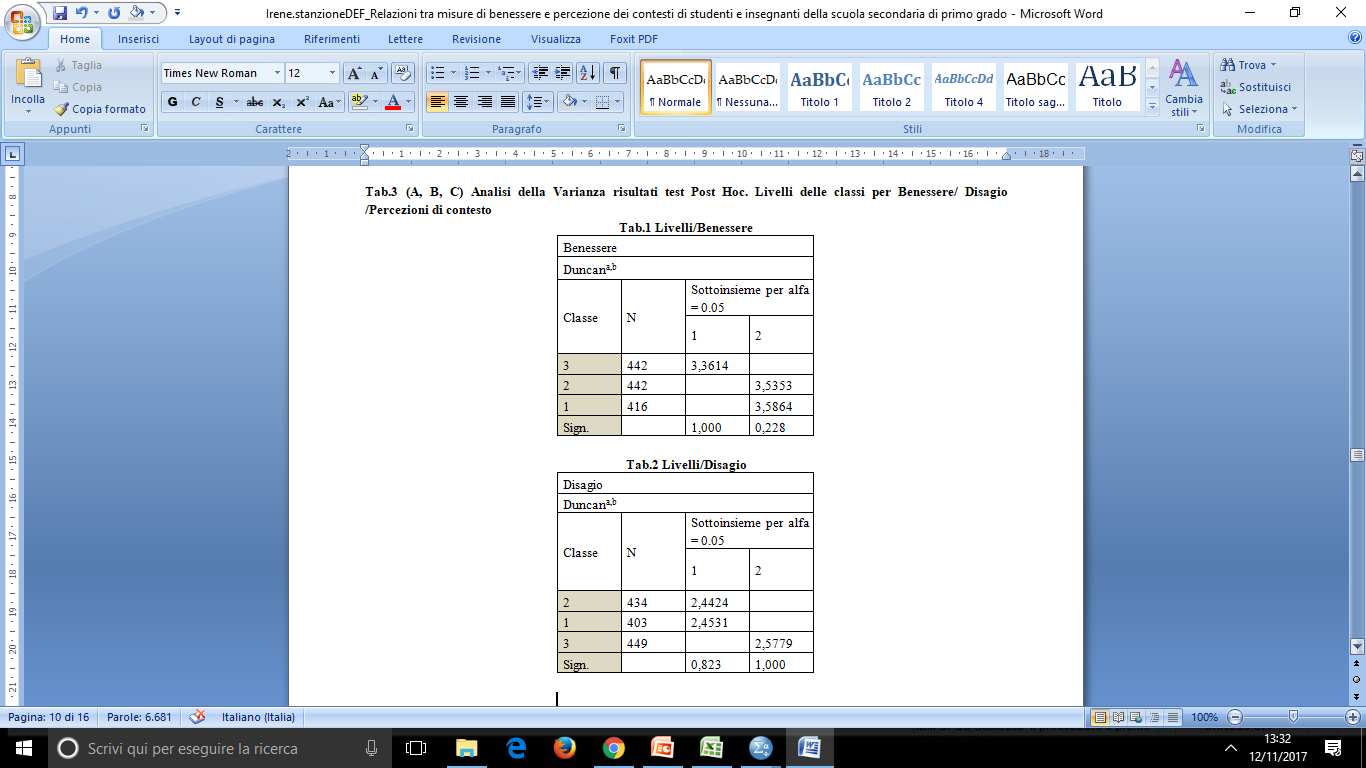 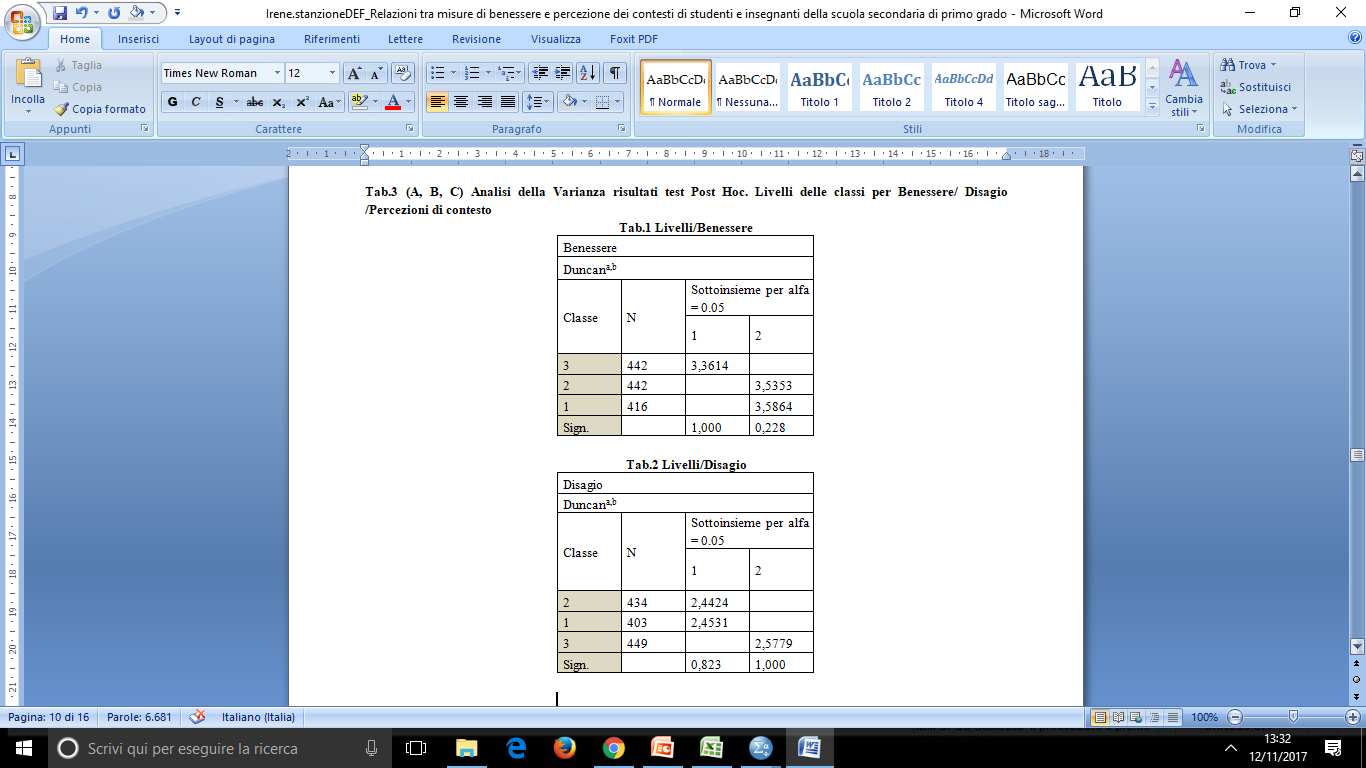 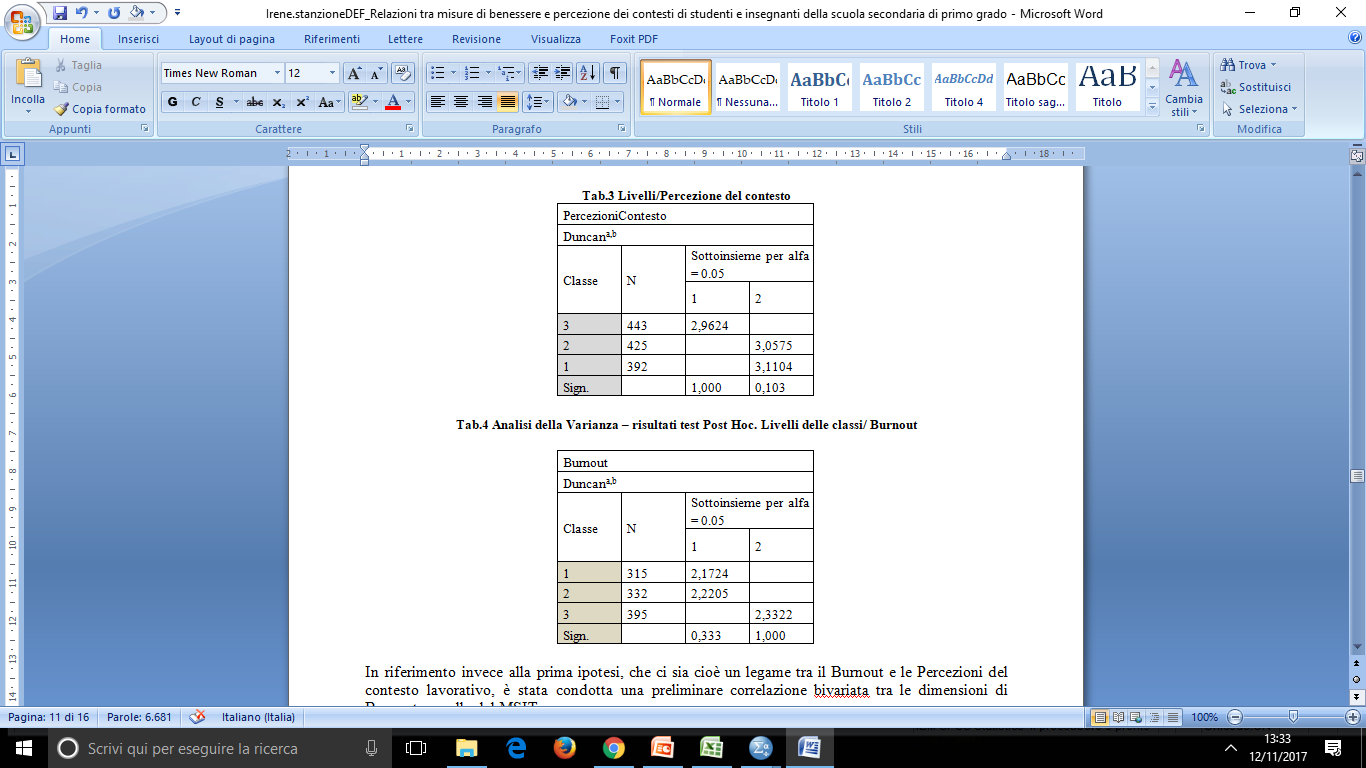 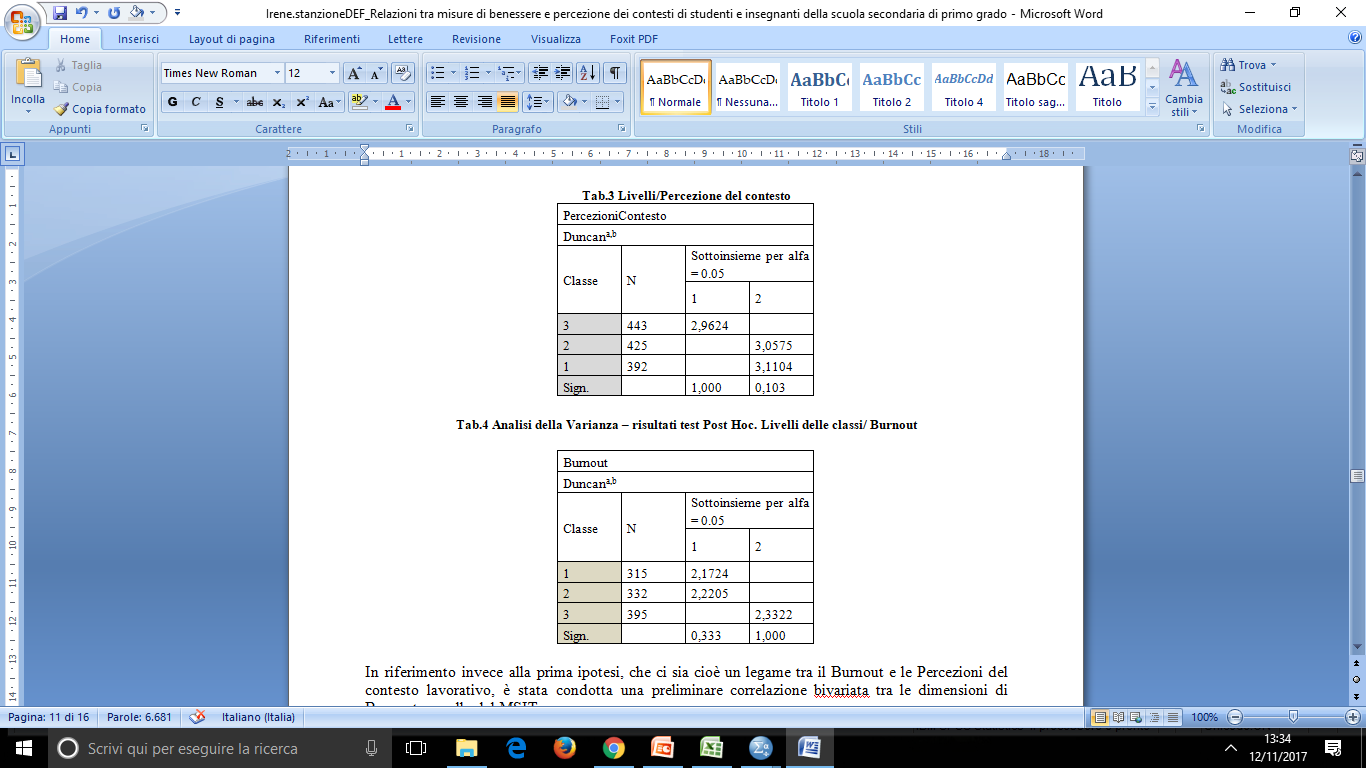 La terza media si distacca dalle altre classi per tutti e quattro i costrutti.
[Speaker Notes: Nota grafico: immagine images[10].jpg]
8. Analisi dei dati –Medie di scala questionario insegnanti
-Sono soggetto a  molestie personali sotto forma di parole o comportamenti scortesi
Ci sono attriti o conflitti tra i colleghi
A lavoro sono soggetto a prepotenze e vessazioni
Le relazioni sul luogo di lavoro sono tese
[Speaker Notes: Nota grafico: immagine 78013.JPG]
Effettivamente che medie significativamente più alte di Burnout si trovano in corrispondenza delle fasce alte di rischio
Stress-lavoro correlato?
DOMANDA
SUPPORTO DIRIGENTE
CAMBIAMENTO
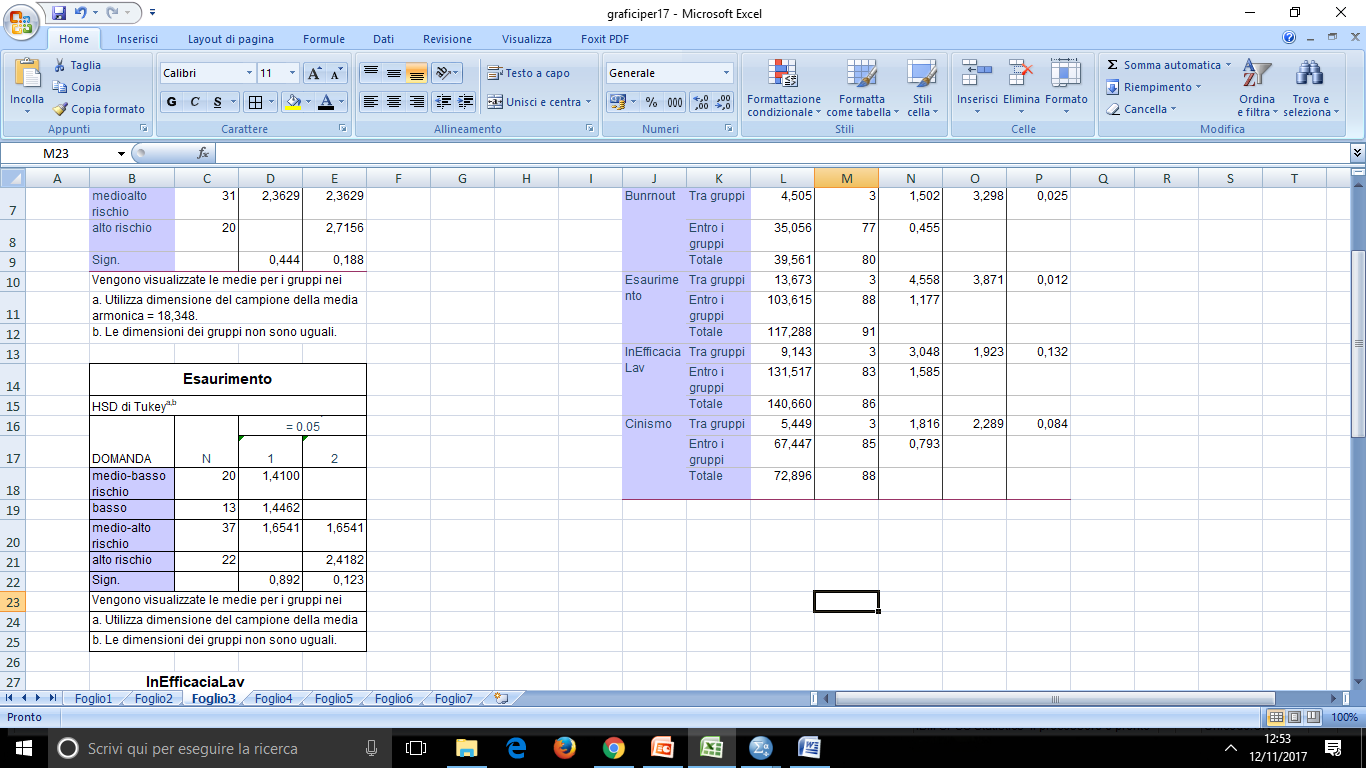 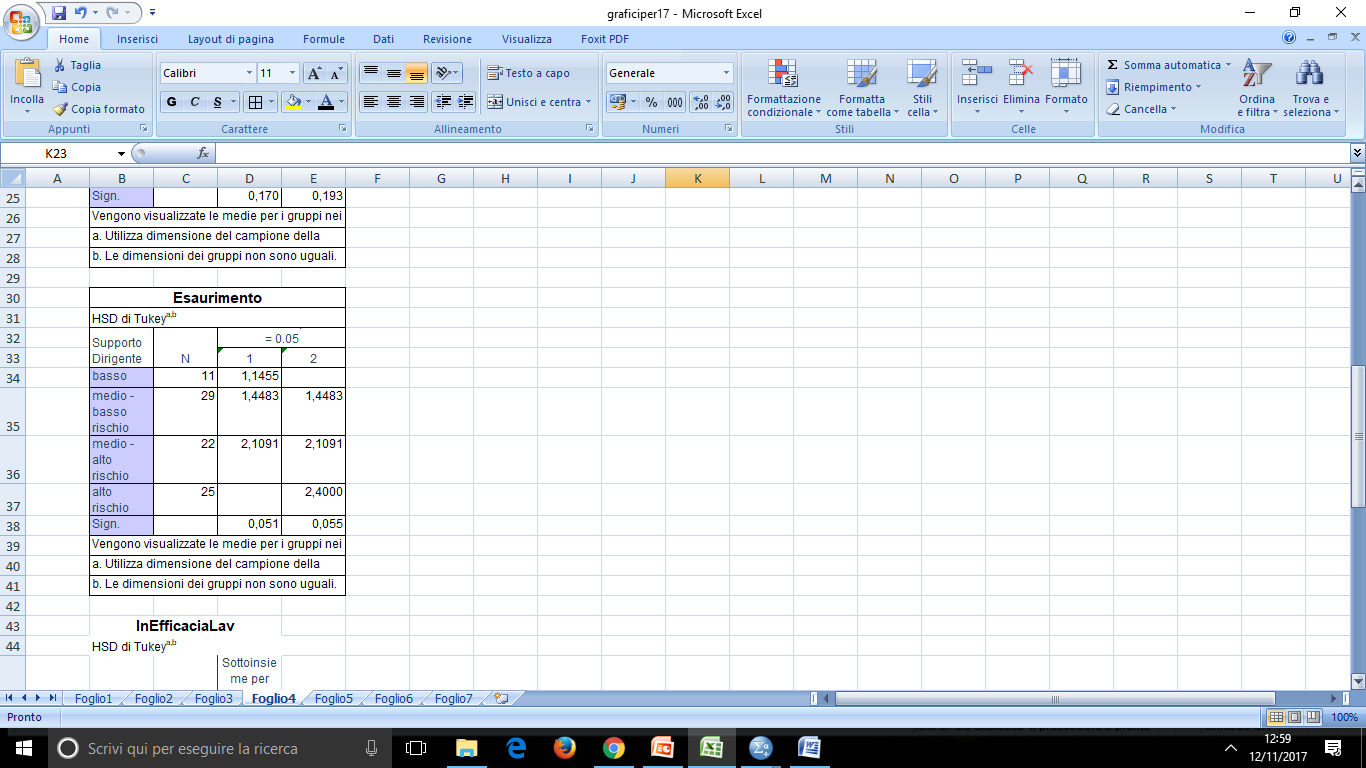 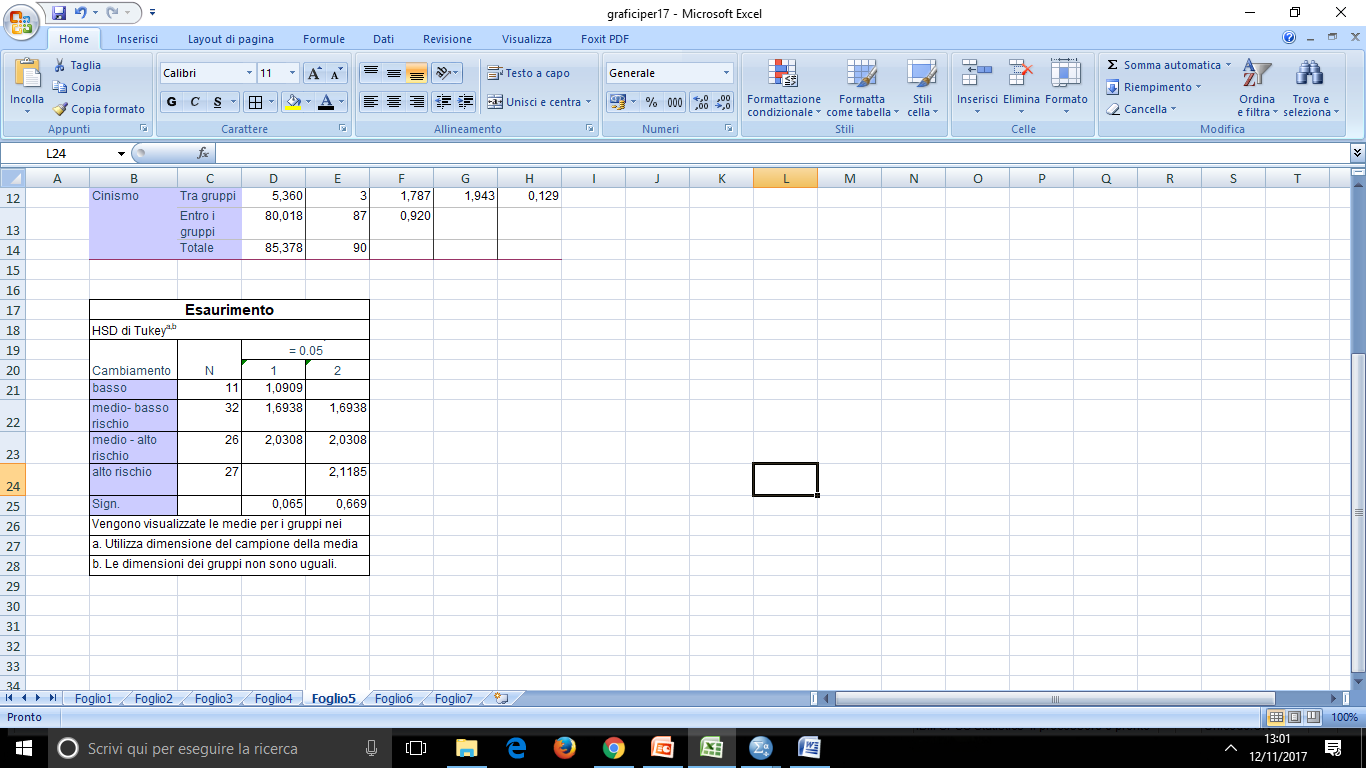 [Speaker Notes: Nota grafico: immagine images[10].jpg]
Esempio di analisi di un focus group
[Speaker Notes: Nota grafico: immagine images[10].jpg]
Esempio di analisi di un focus group
[Speaker Notes: Nota grafico: immagine images[10].jpg]
Andamenti costanti nell’analisi dei risultati
Discussione e interpretazione dei risultati
- Una concentrazione dei punteggi medi più bassi delle scale di Benessere nelle 2 e 3 
- Una concentrazione dei punteggi  medi più alti di disagio nelle terze medie.
- Lo stesso andamento si ritrova in quasi tutte le scale di contesto.
Il benessere diminuisce con l’aumentare della scolarità e aumenta il disagio, per quasi tutte le dimensioni.
Le femmine hanno livelli più alti in tutte le scale di ansia
Influenza del genere
La percezione del senso di sicurezza è la scala di Benessere ad ottenere il punteggio più basso;
L’ ansia da valutazione è la scala di Disagio con il punteggio più alto;
(Dai risultati italiani dell’indagine PISA emerge come gli studenti abbiano riportato livelli di ansia scolastica più elevati che nella media OCSE);
Influenza del contesto
[Speaker Notes: Nota grafico: immagine images[10].jpg]
Discussione e interpretazione dei risultati
Docenti
Le Terze  medie hanno livelli più bassi di benessere, più alti di disagio e i loro insegnanti hanno livelli più alti di burn-out;

I Docenti hanno i punteggi medi più bassi nelle percezioni del contesto lavorativo nella scala Relazioni che riguarda sia
il rapporto con i colleghi che quello con gli studenti;
Per quanto riguarda le scale di Burn-out il punteggio medio più basso è nelle scala Inefficacia lavorativa;

Inoltre l’esaurimento è risultato corrispondere con fasce alte di rischio stress-lavoro correlato per tre scale che riguardano la figura del dirigente scolastico rispetto alla sua capacità di comunicare richieste, cambiamenti e supporto;
Focus
Forte influenza dell’ansia da valutazione;
Forte influenza del fattore insegnante: passione, considerazione dei loro problemi, umanizzazione;
25
Piano formativo
Ansia da valutazione
Individuale
Svalutazione
Alunni
Gruppo
Terze medie
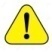 Formare alla valutazione – differenza identità/comportamento
Ruolo
Insegnanti
Formare gli insegnanti per gruppo classe – specificità (rapporto colleghi e difficoltà dei gruppi)
Gruppo
Esaurimento emotivo
Persona
Non è la persona ad essere critica ma le mancanze del suo stile comunicativo
Supporto
Dirigente
Domanda
Cambiamento